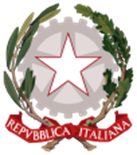 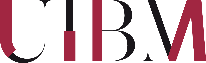 Direzione Generale per la Tutela della Proprietà Industriale
Ufficio Italiano Brevetti e Marchi
Ministero dello Sviluppo Economico
Disegni+4 
Marchi+3
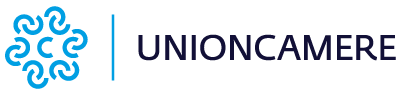 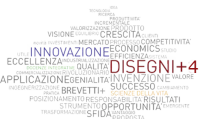 Disegni+4: le premesse…
Disegni+2 
totale domande pervenute: 613
totale domande agevolate: 265 a beneficio di 216 imprese 
totale risorse assegnate: euro 10.040.000
Disegni+3 
totale domande pervenute: 679
totale domande agevolate: 378 a beneficio di  307 imprese 
totale risorse assegnate: euro 11.000.000

Disegni+4 Apertura Nuovo Bando
totale risorse disponibili: euro 13.000.000
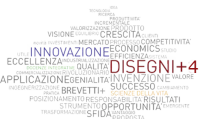 Disegni+4: l’obiettivo
Supportare le MPMI nella valorizzazione di disegni e modelli




“Micro, Piccole e Medie Imprese” con sede legale e operativa su tutto il territorio nazionale,  regolarmente costituite e iscritte al Registro delle Imprese e attive

titolari di un disegno/modello registrato a partire dal 1° gennaio 2018
Disegni+4: a chi si rivolge
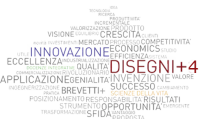 Disegni+4: cosa finanzia
Progetti di valorizzazione di disegni/modelli che prevedono acquisti di servizi specialistici esterni per la produzione o la commercializzazione del disegno/modello

Agevolazione fino all’80% delle spese e fino a 75.000,00 euro per domanda

Agevolazioni concesse nella forma di contributo in conto capitale e ai sensi del Regolamento (UE) n. 1407 del 18 dicembre 2013 (aiuti de minimis)
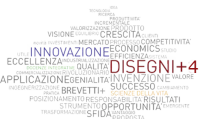 Disegni+4: i servizi agevolabili
FASE 1 – PRODUZIONE E OFFERTA SUL MERCATO DI NUOVI PRODOTTI (fino a 65.000,00 di agevolazione complessiva)
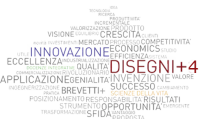 Disegni+4: i servizi agevolabili
FASE 2 COMMERCIALIZZAZIONE DEL TITOLO DI PROPRIETÀ INDUSTRIALE (fino a 10.000,00 di agevolazione)
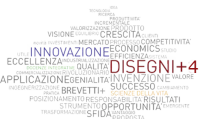 Disegni+4: come & quando 
partecipare
Prenotazione di un protocollo on line a partire dal 27 febbraio 2020 sul sito www.disegnipiu4.it
Invio - tramite PEC - della Domanda, del Project Plan e dei preventivi e curricula dei fornitori entro i 5 giorni successivi, utilizzando gli appositi allegati e secondo le modalità previste
Valutazione entro 120 giorni basata sull’analisi del Project Plan, dei preventivi e curricula presentati 
9 mesi dalla concessione dell’agevolazione per realizzare il progetto
Possibilità di anticipo del 50% dell’agevolazione previa fideiussione
Erogazione dell’agevolazione entro 60 giorni a seguito di rendicontazione finale delle spese sostenute e degli obiettivi di progetto raggiunti
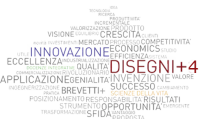 Disegni+4: le date importanti
Apertura protocollo on line 27 febbraio 2020 ore 9:00
Disegni registrati dal 1° gennaio 2018 ed entro la data di presentazione della domanda
Spese sostenute dal 3 dicembre 2019 e comunque successive alla data di registrazione del disegno
Spese sostenute entro la data di fine progetto (max 9 mesi dopo la concessione)
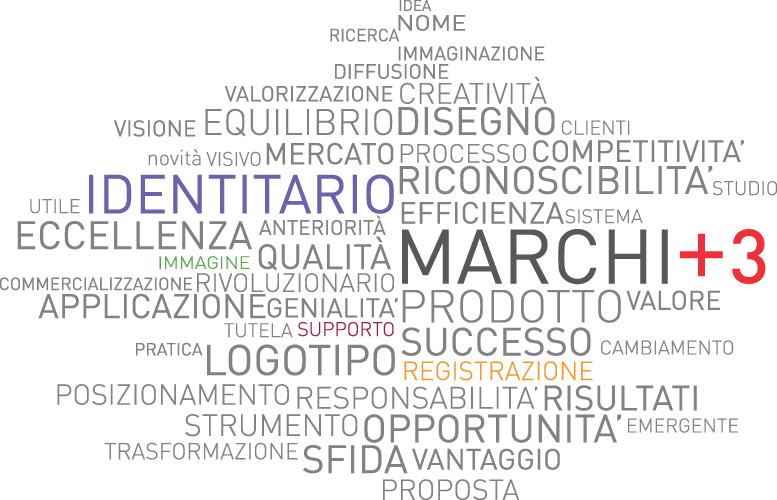 Marchi+3: le premesse…
Marchi+ 
totale domande pervenute: 3.003
totale domande agevolate: 2.188 a beneficio di 1.731  imprese 
totale risorse assegnate: euro 5.123.621 
Marchi+2 
totale domande pervenute: 1.503
totale domande agevolate: 1.212 a beneficio di 1.109  imprese 
totale risorse assegnate: euro 3.198.601 
Marchi+3 
totale domande pervenute: 2.450
totale domande ad oggi agevolate: 610 a beneficio di 559  imprese 
totale risorse ad oggi assegnate: euro 1.828.955
Marchi+3  Riapertura Bando
totale risorse disponibili: euro 3.516.745
bando marchi+3  Beneficiari e requisiti di ammissibilita’
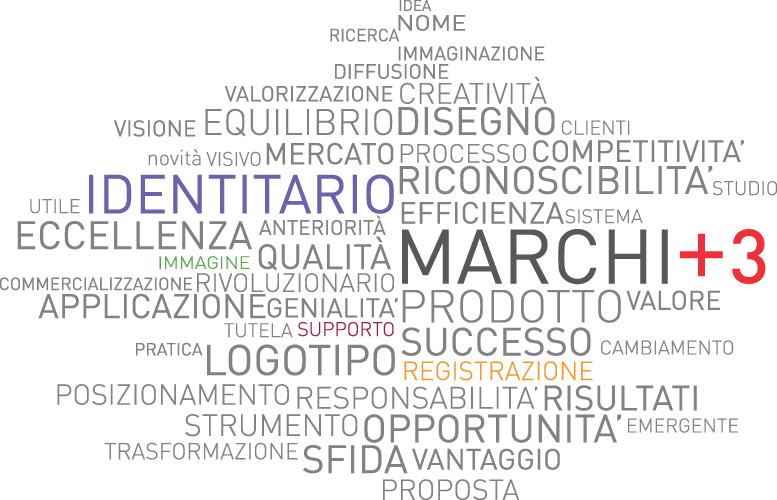 Marchi+3: l’obiettivo
Supportare le MPMI nella tutela dei marchi all’estero


“Micro, Piccole e Medie Imprese” con sede legale ed operativa in Italia regolarmente costituite e iscritte al Registro delle Imprese, attive e in regola con il pagamento del diritto annuale

titolari del/i marchio/i oggetto della domanda di agevolazione

che abbiano ottenuto, per il/i marchio/i oggetto della domanda di agevolazione, la pubblicazione della domanda di registrazione sul Bollettino dell’EUIPO per la misura A e/o sul registro internazionale dell’OMPI (Madrid Monitor) per la Misura B
che abbiano ottemperato al pagamento delle tasse di deposito/registrazione
Marchi+3: a chi si rivolge
bando marchi+3  Beneficiari e requisiti di ammissibilita’
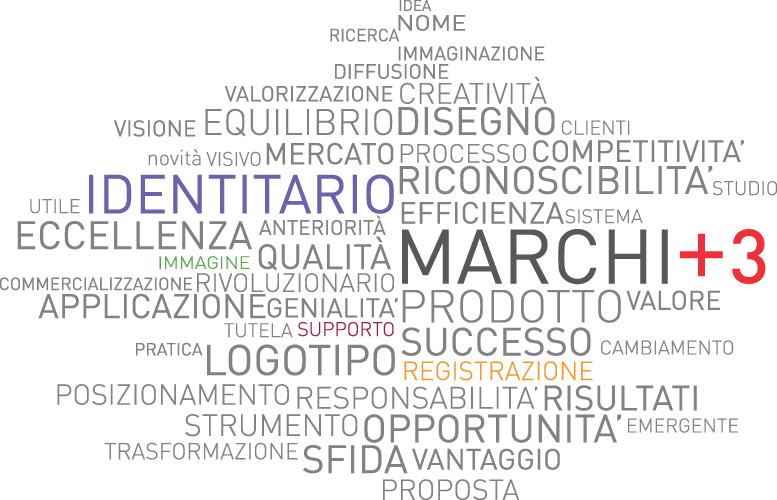 Marchi+3: cosa finanzia
Misura A - la registrazione di marchi dell’Unione europea presso EUIPO (Ufficio Europeo per la Proprietà Industriale) con un contributo fino all’80% delle spese ammissibili. Importo massimo complessivo dell’agevolazione euro 6.000 per marchio

Misura B - la registrazione di marchi internazionali presso OMPI (Organizzazione Mondiale della Proprietà Intellettuale) con un contributo fino all’80% (90% per Usa o Cina) delle spese ammissibili e fino a:
euro 6.000 per ciascuna domanda di marchio depositata presso OMPI che designi un solo Paese (7.000 euro se USA o Cina);
euro 7.000 per ciascuna domanda di marchio depositata presso OMPI che designi due o più Paesi (8.000 euro se uno dei paesi è USA o Cina).

L’agevolazione può essere concessa – per domande di registrazione di marchi dell’Unione europea o internazionali depositati a partire dal 1° giugno 2016 – fino al raggiungimento del valore massimo di euro 20.000,00 per impresa. 

Agevolazioni concesse nella forma di contributo in conto capitale e ai sensi del Regolamento (UE) n. 1407 del 18 dicembre 2013 (aiuti de minimis)
bando marchi+3  Beneficiari e requisiti di ammissibilita’
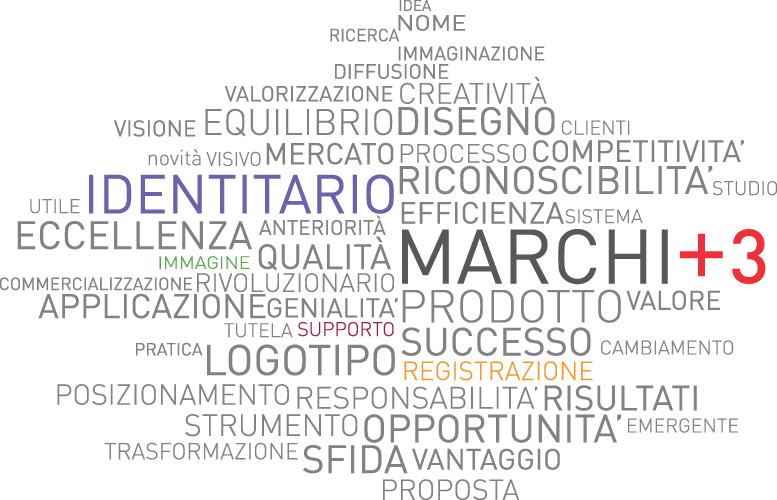 Marchi+3: i servizi agevolabili
Le agevolazioni sono finalizzate all'acquisto di servizi specialistici per:
Progettazione del marchio 
Assistenza per il deposito
Ricerche di anteriorità
Assistenza legale per azioni di tutela del marchio in risposta a opposizioni/rilievi seguenti al deposito della domanda di registrazione  
Tasse di deposito/registrazione
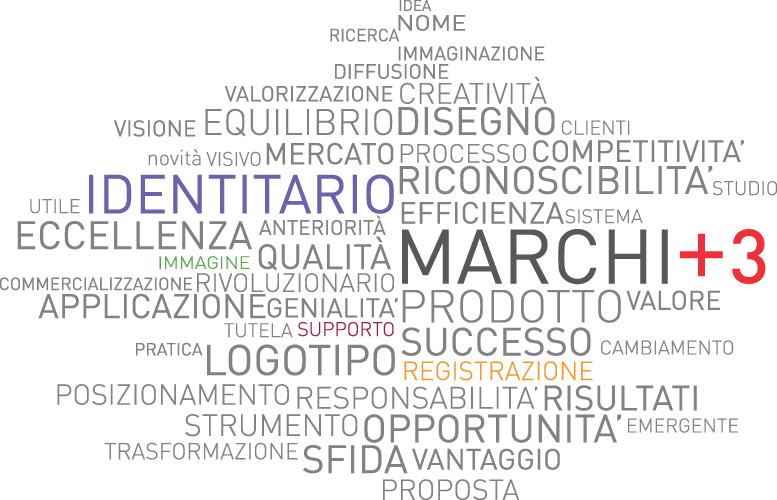 Marchi+3: i servizi agevolabili
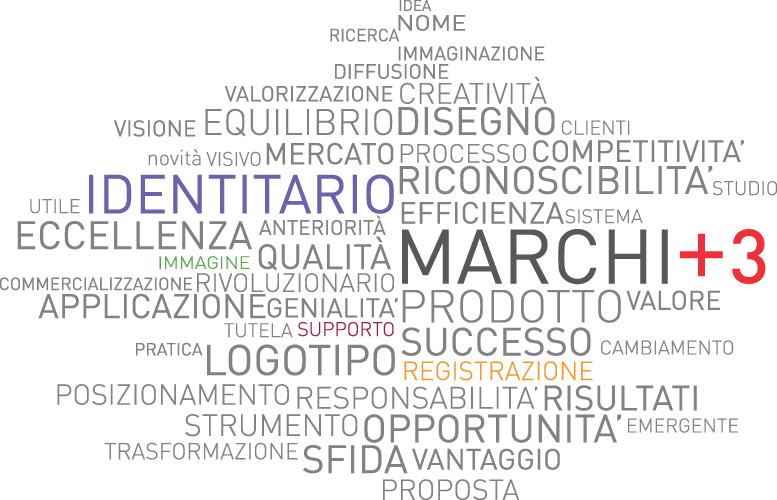 Marchi+3: come & quando 
partecipare
Prenotazione di un protocollo on line a partire dal 30 marzo 2020 sul sito www.marchipiu3.it
Invio – tramite PEC – della domanda con gli appositi allegati entro i 5 giorni successivi 
Valutazione entro 120 giorni secondo l’ordine cronologico di presentazione delle domande 
Erogazione dell’agevolazione entro 60 giorni dalla comunicazione di concessione dell’agevolazione
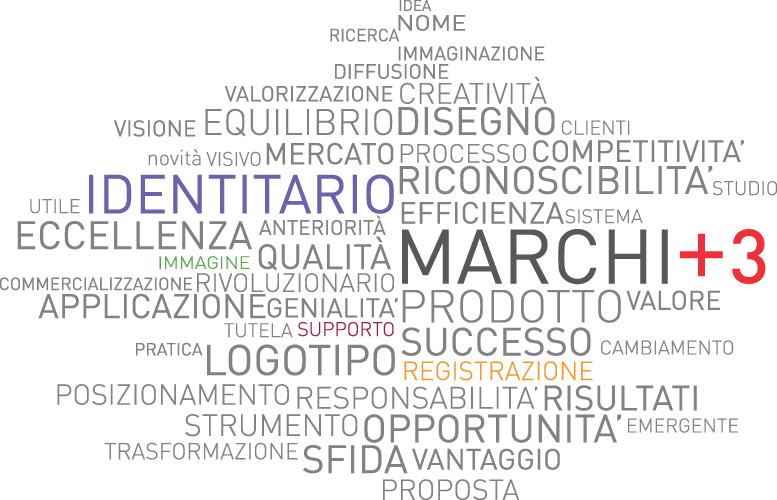 Marchi+3: le date importanti
Apertura protocollo on line 30 marzo 2020 ore 9:00
Marchi pubblicati sul Bollettino dell’EUIPO per la misura A,  sul registro internazionale dell’OMPI (Madrid Monitor) per la Misura B a partire dal 1° giugno 2016 ed entro la data di presentazione della domanda
Spese sostenute dal 1° giugno 2016 e comunque in data antecedente la presentazione della domanda
I riferimenti & i contatti per l’assistenza
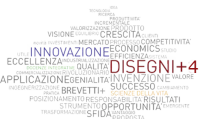 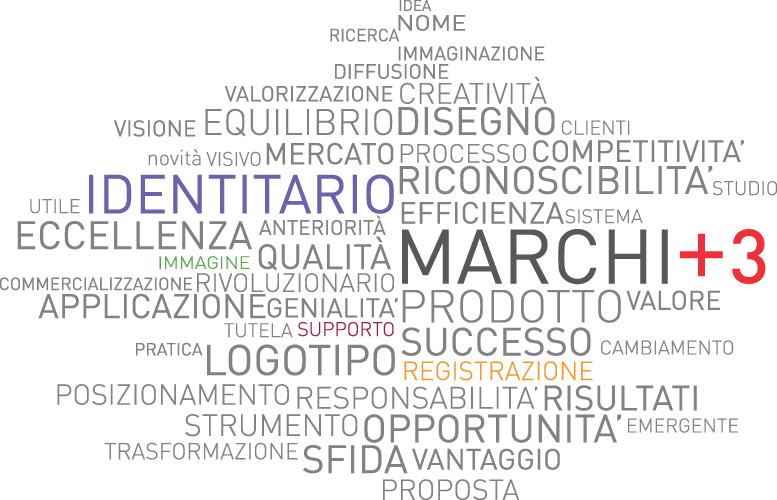 Dove scaricare la domanda e la modulistica

 www.disegnipiu4.it					www.marchipiu3.it

Dove inviare la domanda di agevolazione
disegnipiu4@legalmail.it 					marchipiu3@legalmail.it 

Servizio di assistenza telefonica al numero 
06-77713810 dal lunedì al venerdì dalle 9.30 alle 11.00

Servizio di informazione alle imprese attraverso

info@disegnipiu4.it 					info@marchipiu3.it
 
Indicando nella mail un referente e un recapito telefonico